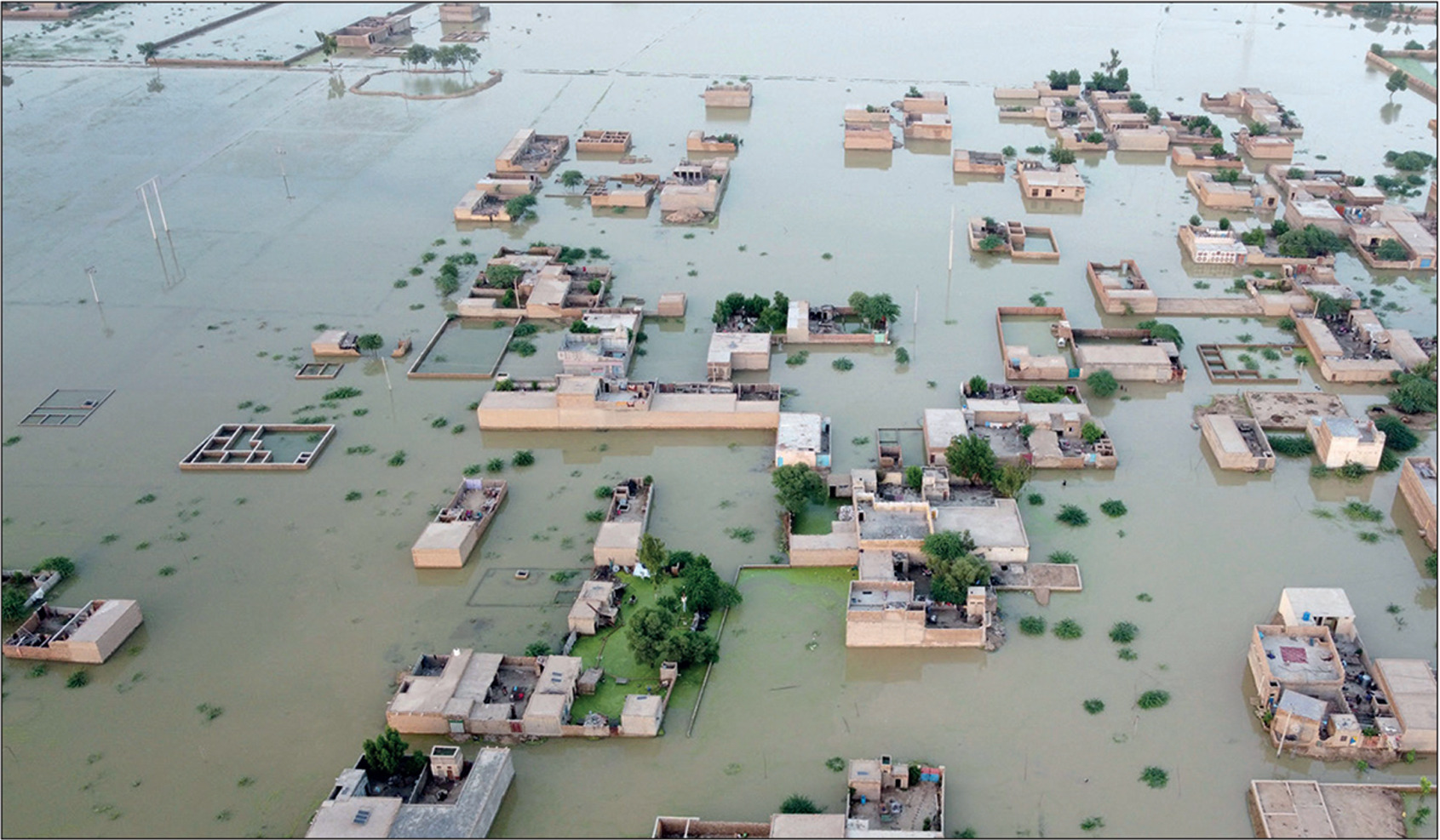 第 7 节：跨领域主题

在CAREC地区建立灾害风险转移基金
CAREC 高级官员会议
2023年6月13-14日
格鲁吉亚第比利斯
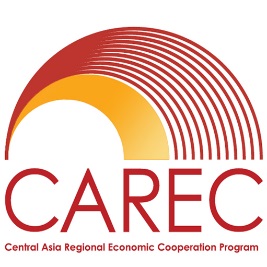 一、概述
项目目标
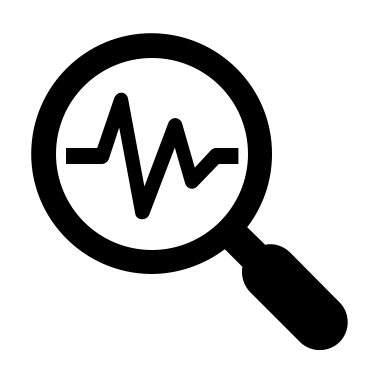 识别并量化洪水、地震和传染病风险。
亚行资助的区域技术援助项目（2.75 美元），于 2020 年获得审批
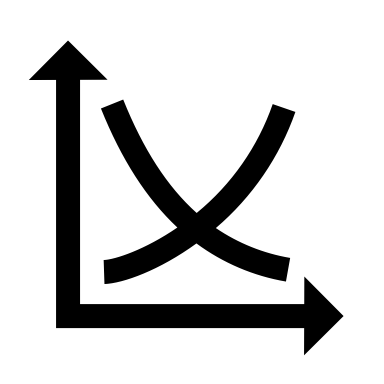 评估并量化金融灾难风险保护缺口
提供建模和评估适应性投资成本效益的能力
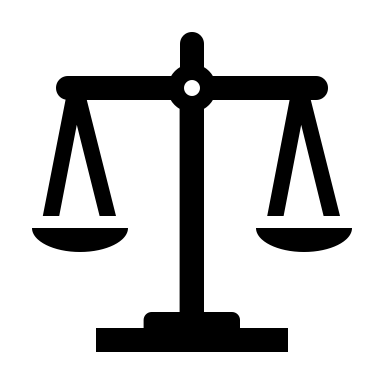 研究区域灾害风险融资方案，以提高金融抗灾能力和协作
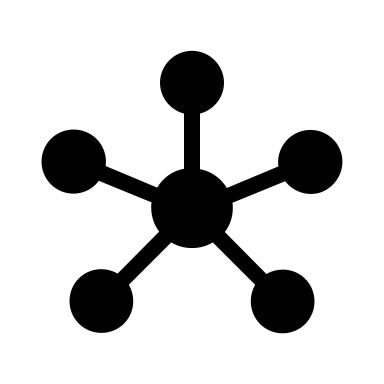 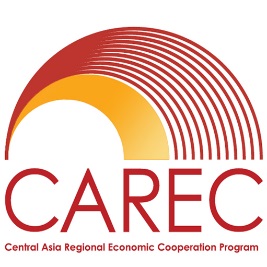 区域灾害风险融资方案的调研与建模，包括 ILS 工具
灾害风险数据收集和建模
一、概述
关于 ILS 机会和救灾债券 (DRB) 的报告草案
传染性疾病风险融资方案
项目时间表
保护差距评估
CAREC  
高官会（SOM）
最终路线图和 DRB 报告以及 DRMI 的移交
风险概况与国别磋商
（2021 年 10 至 11 月）
提议举办参与性
研讨会 – 巴基斯坦（2023 年 7 月）
参与性
活动（2022 年 11 月）
DRMI 培训（2022 年 3 至 4 月）
成立大会（2020 年 9 月）
灾害风险管理界面 (DRMI) 的概念化
新冠疫情情景及复合风险分析
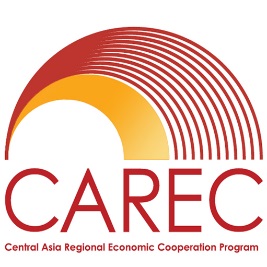 关于建立区域风险转移基金的路线图草案
2. 已完成了哪些工作？
所取得的关键里程碑
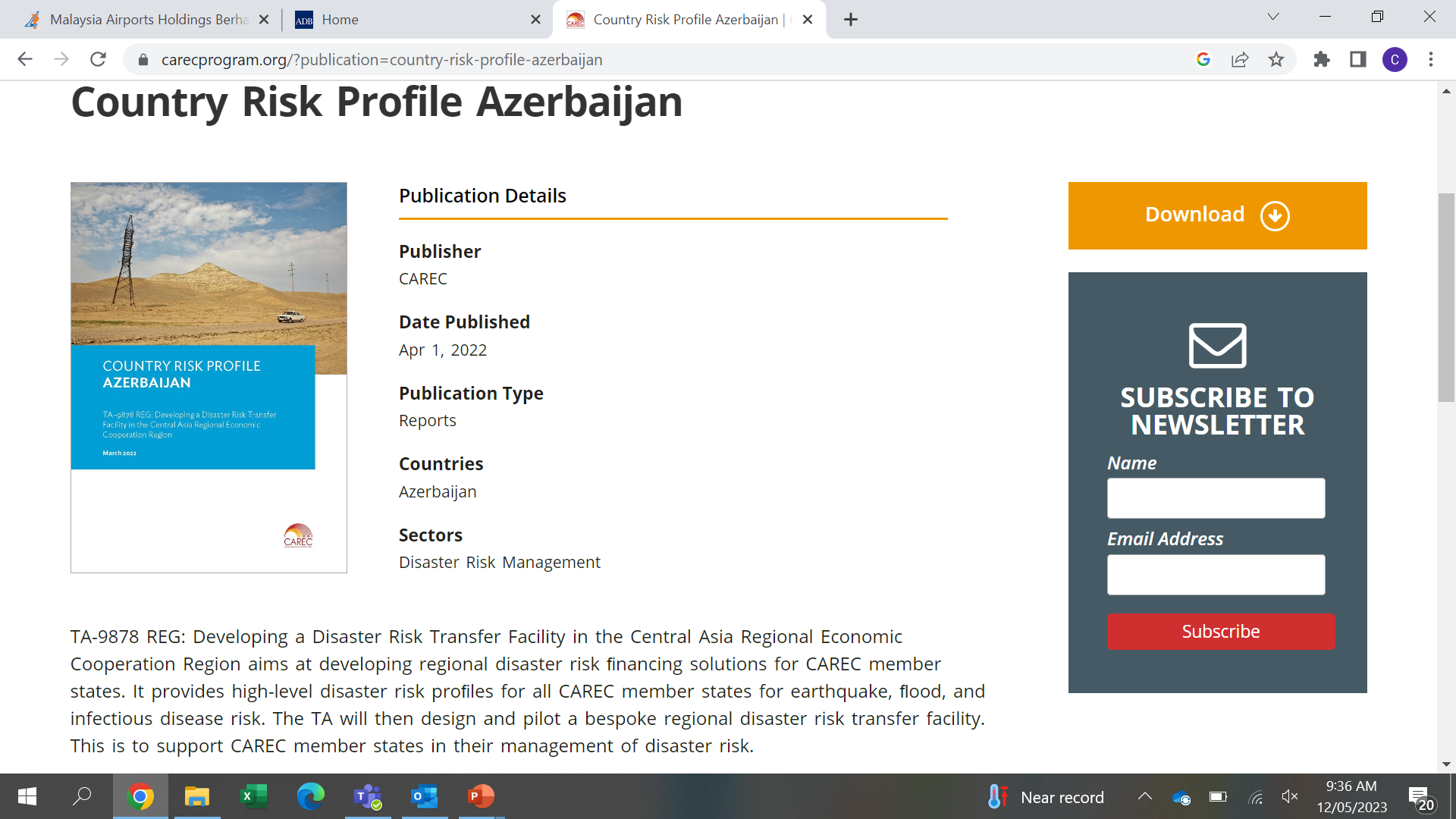 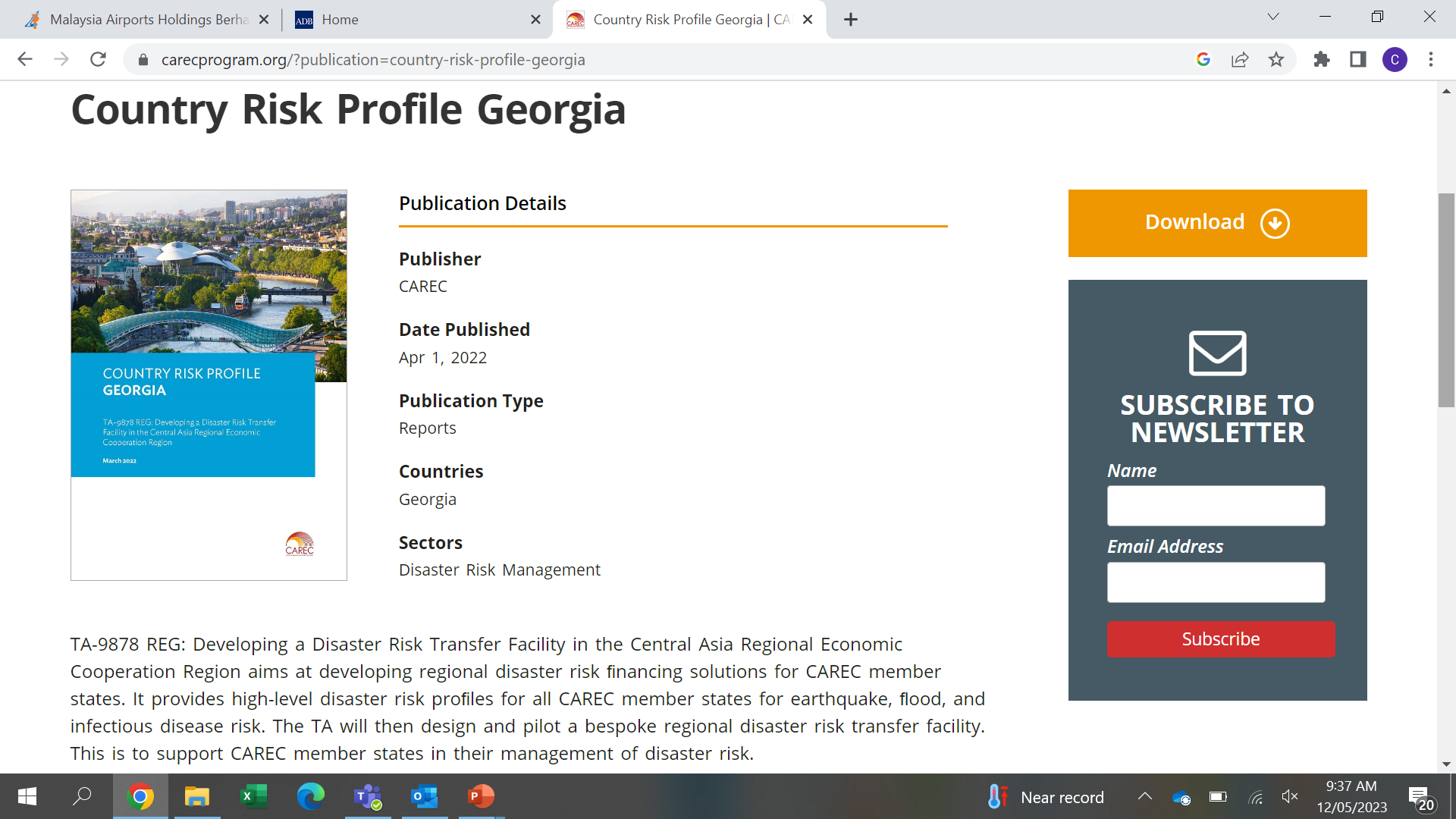 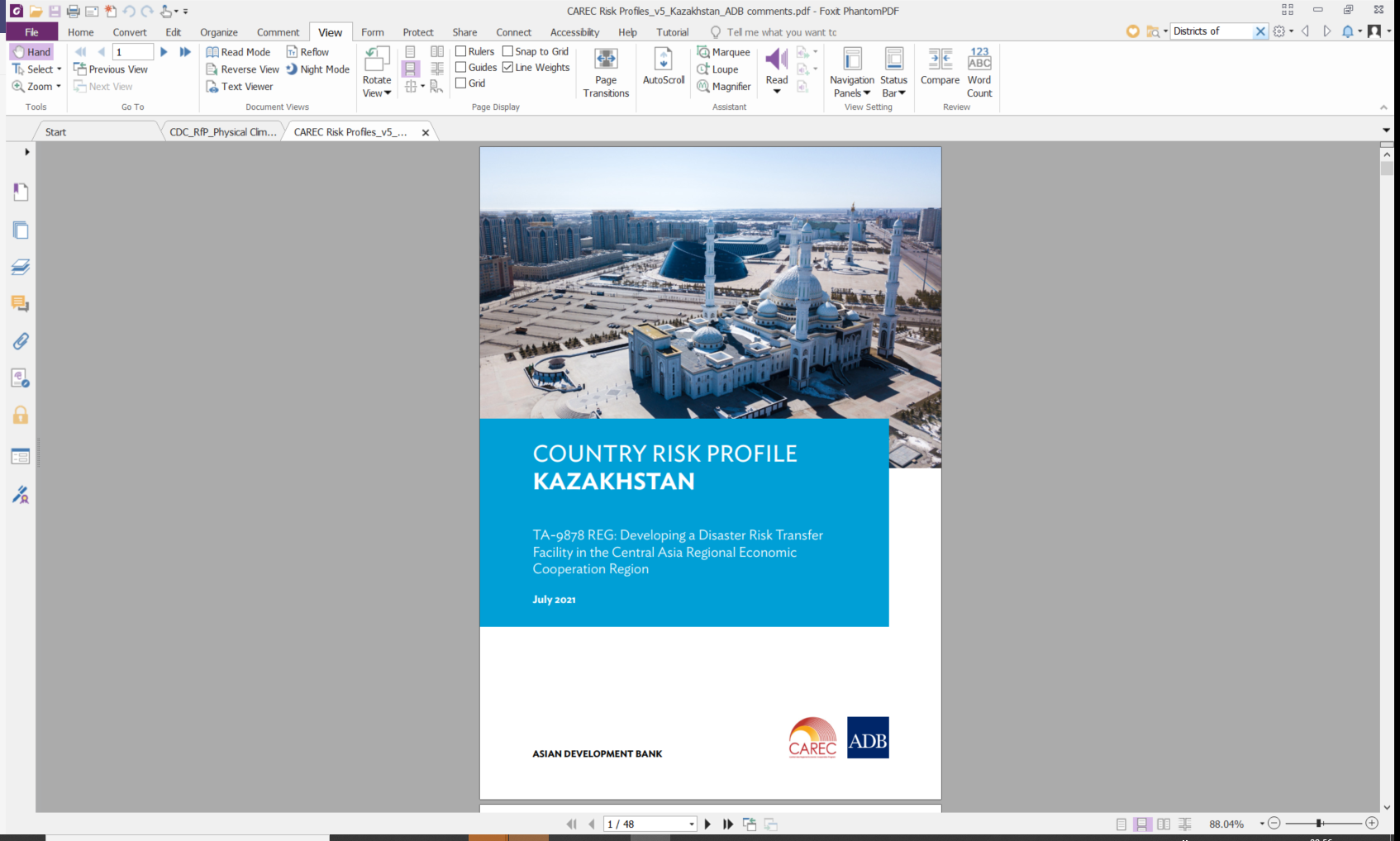 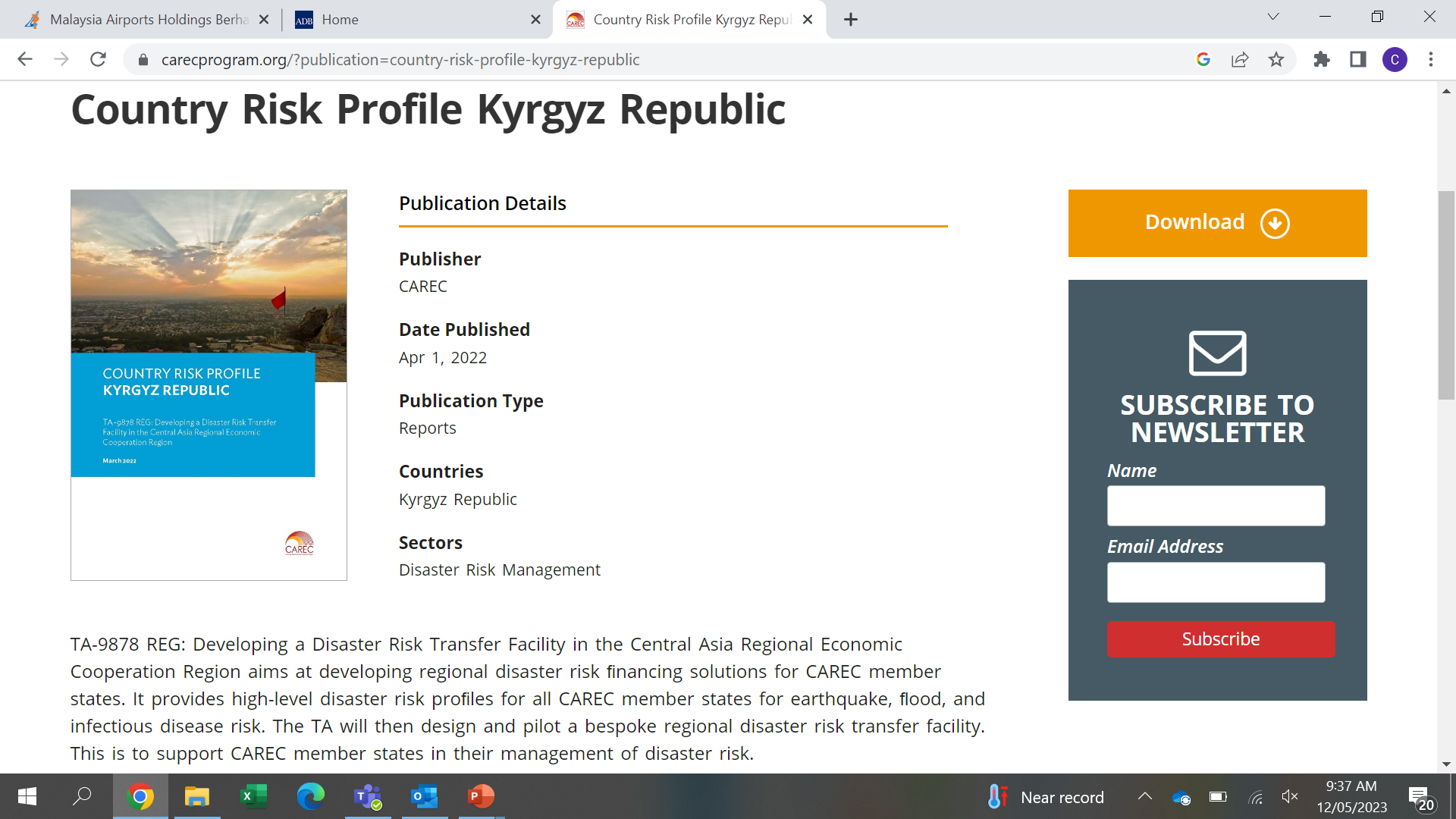 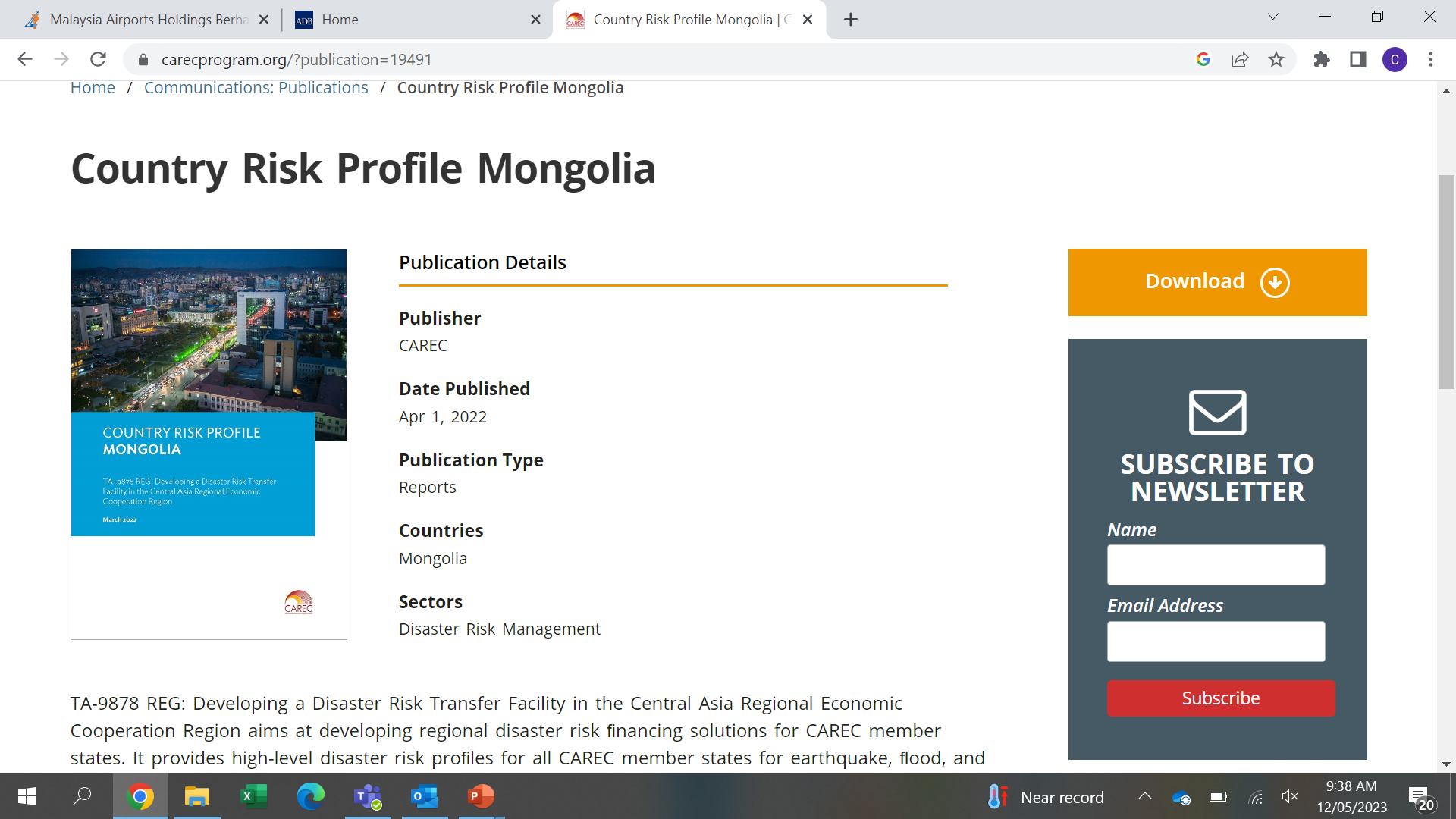 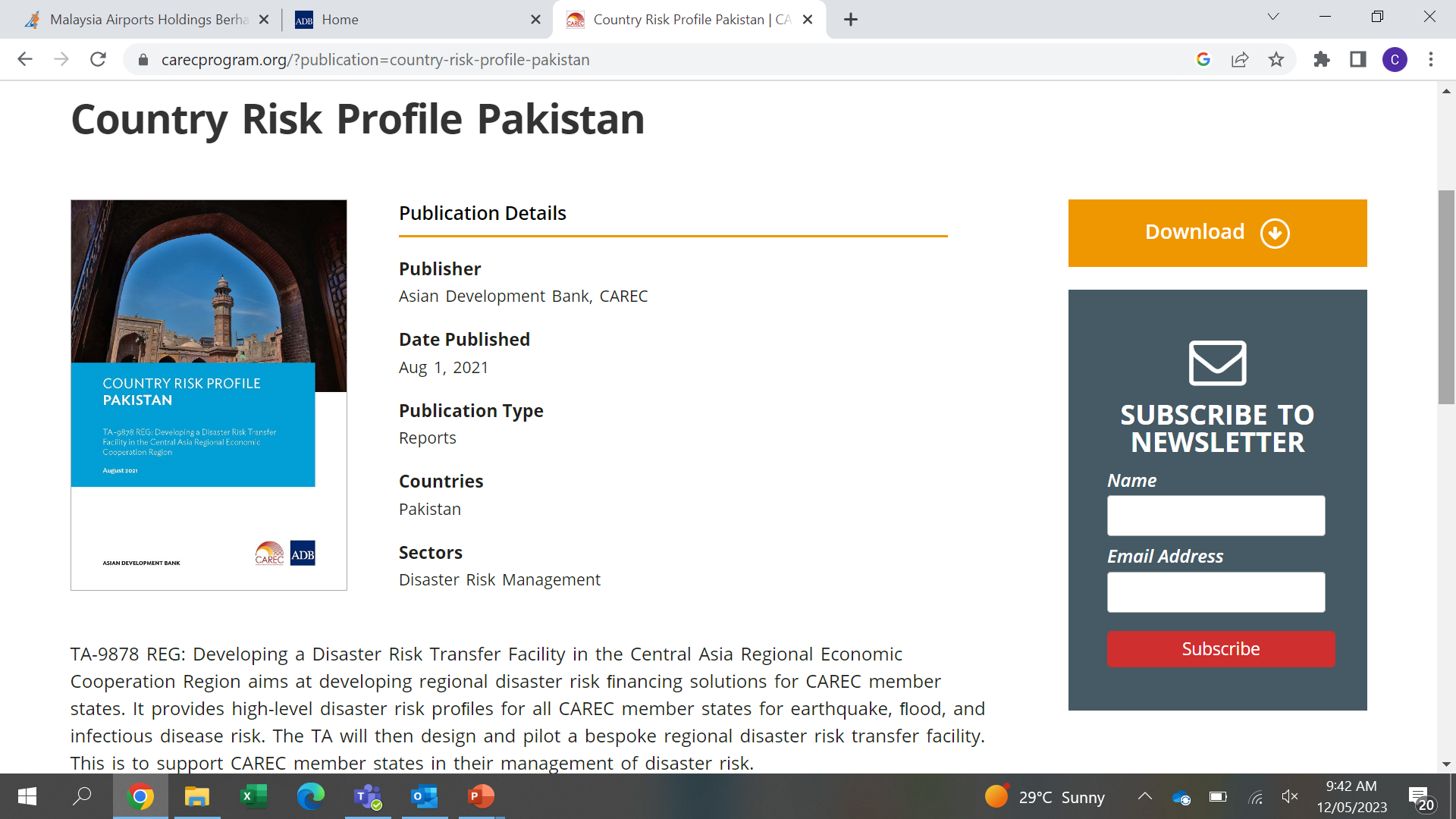 每个CAREC成员国有关洪水、地震和传染病风险的灾害风险概况
保护缺口评估，量化地震和洪水风险造成的估计损失与 CAREC 国家现有事前融资工具之间的差异
传染性疾病风险报告，确定了三种潜在的风险融资方案，以帮助 CAREC 国家建立应对未来疫情的金融抵御能力
灾害事件与传染病暴发潜在联合影响的复合风险分析
灾害风险建模界面 (DRMI) ，使利益相关者能够直观地看到风险概况，对实施灾害风险降低和适应措施进行高层次的成本效益分析；并量化地震和洪水参数保险结构的风险转移成本
共举办了6次区域/次区域能力建设和参与调动研讨会，有超过125人参加（其中27%为女性），并举行了20次双边磋商
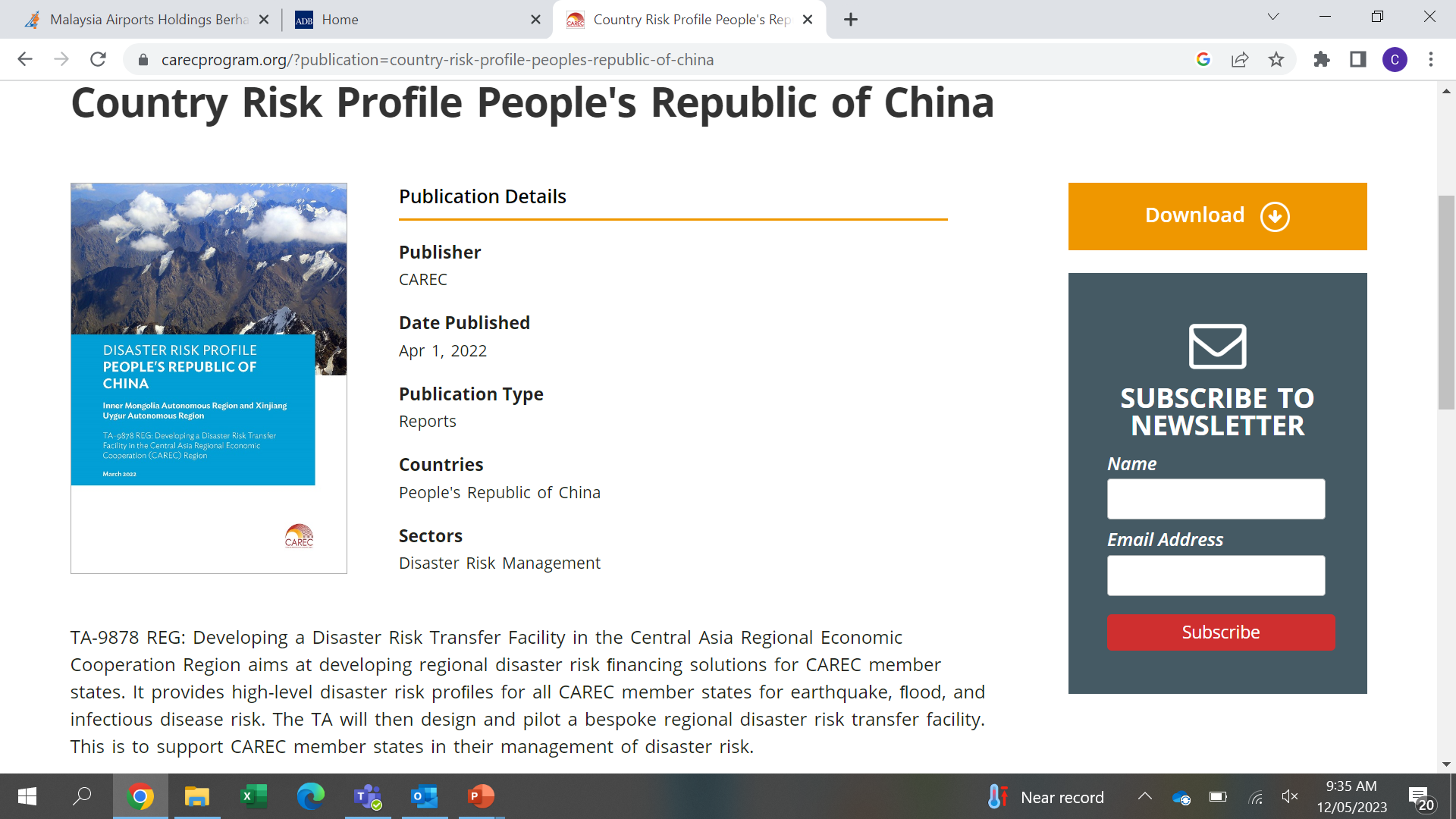 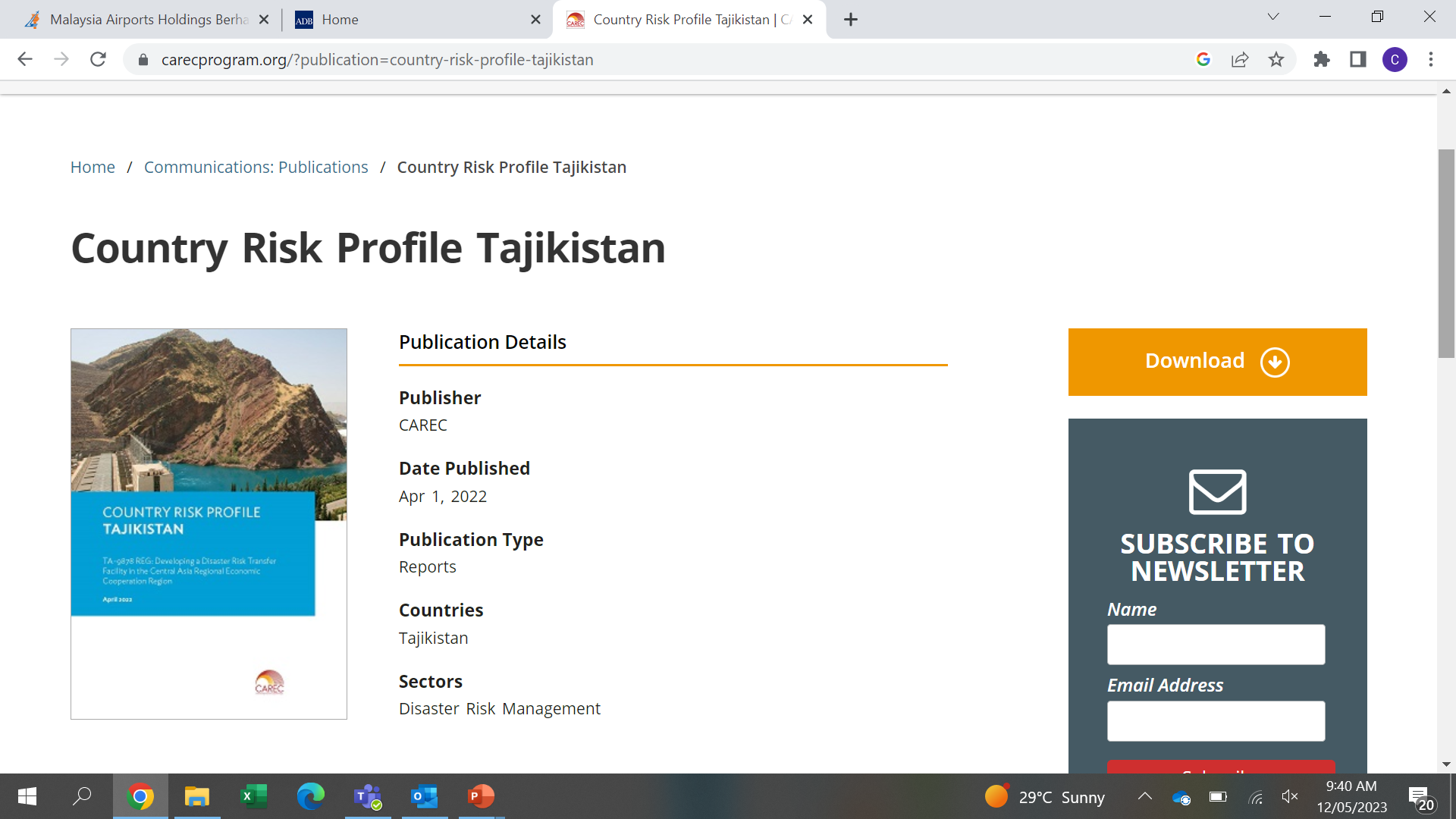 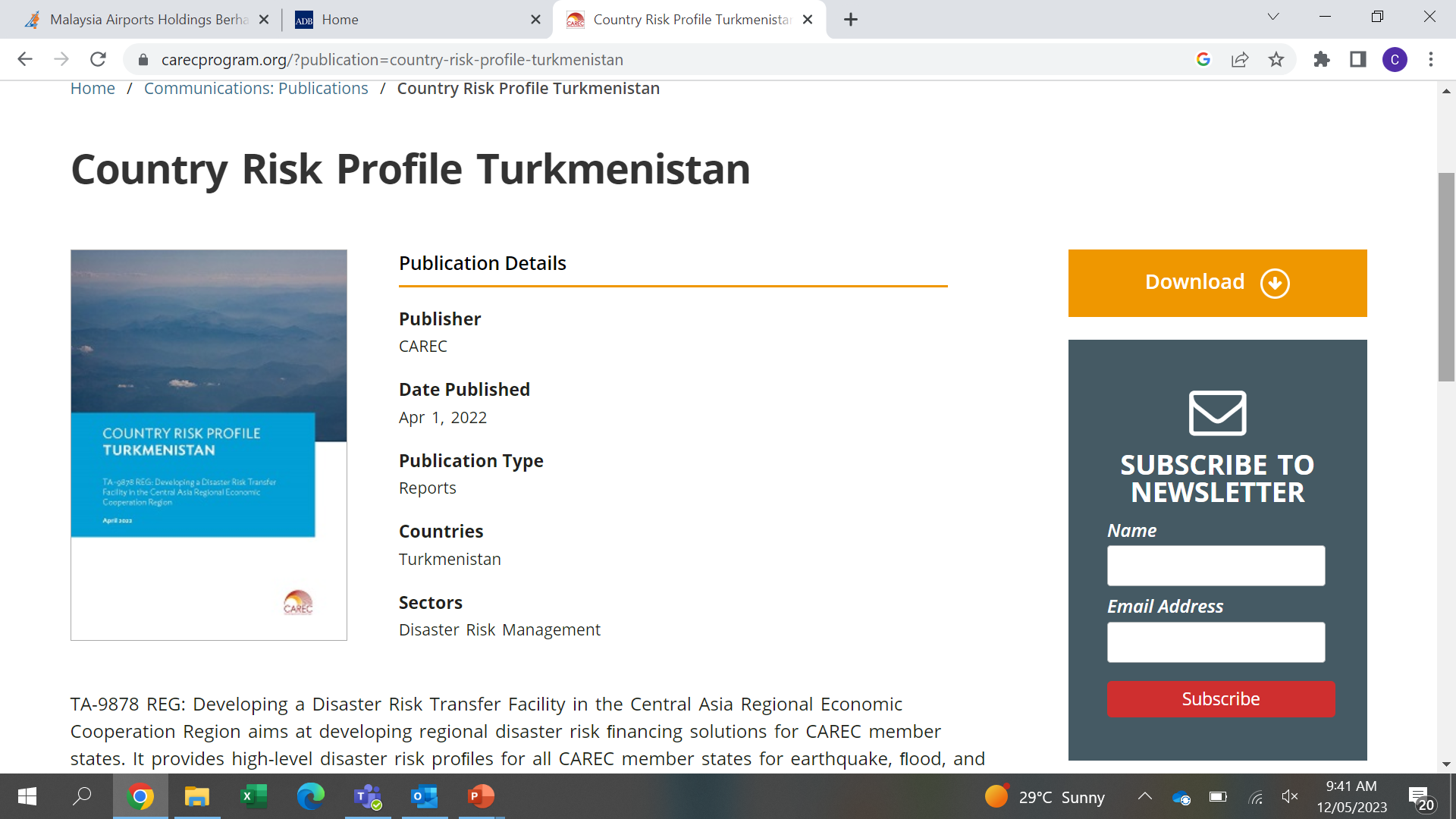 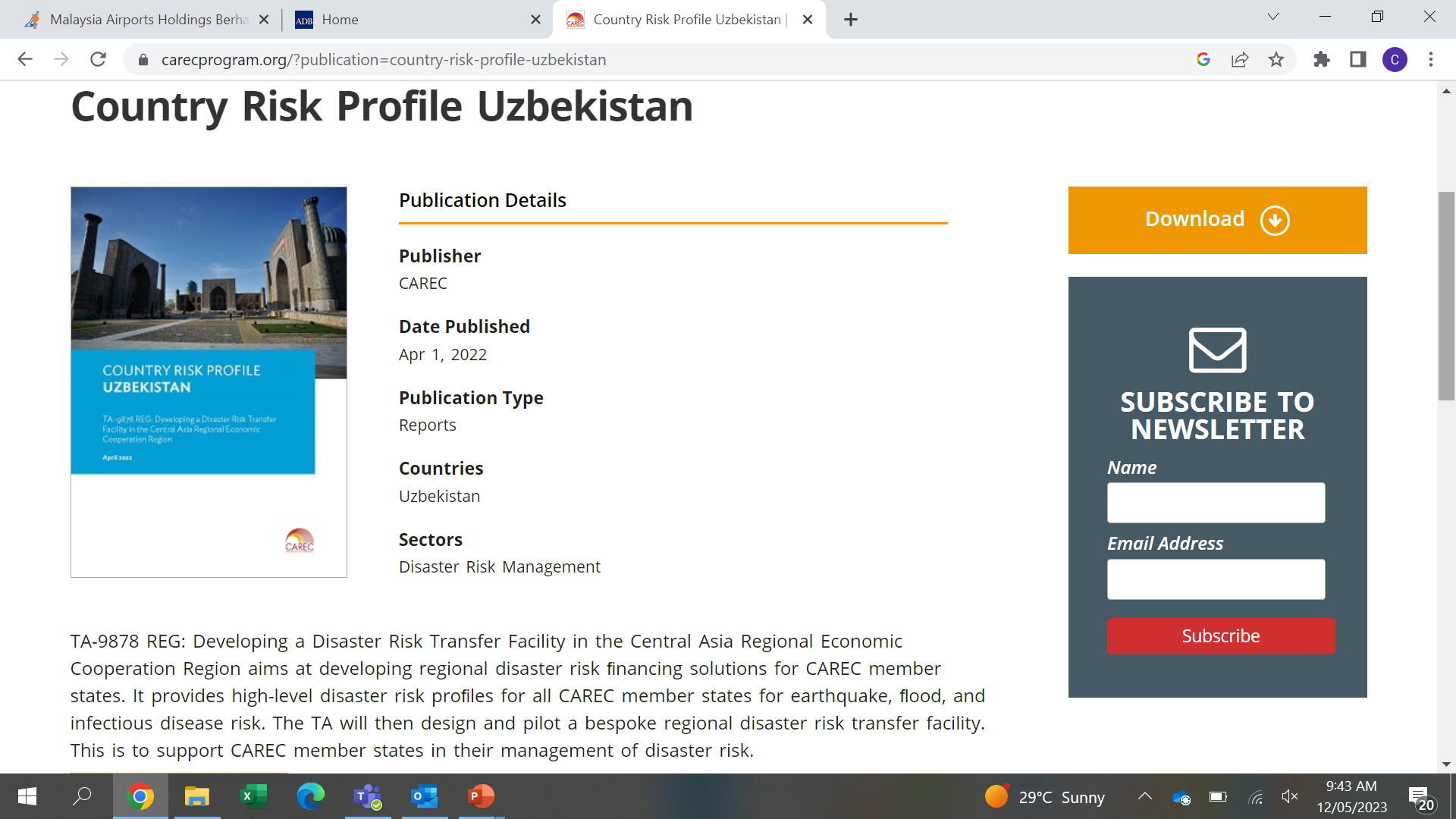 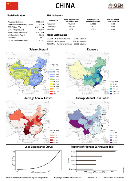 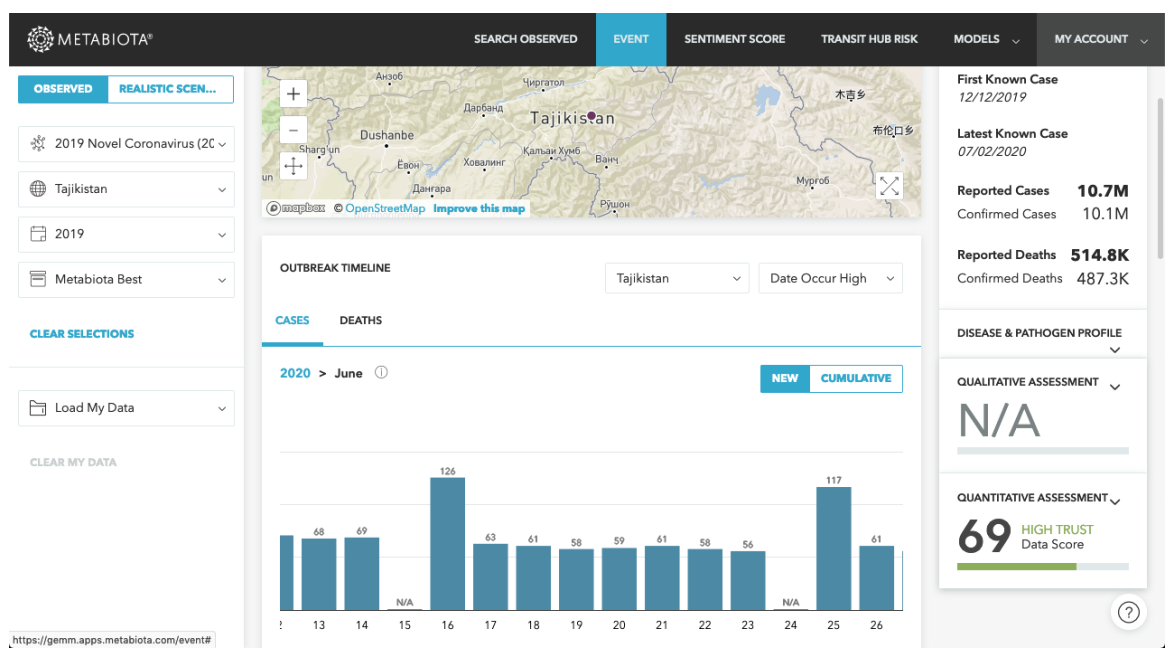 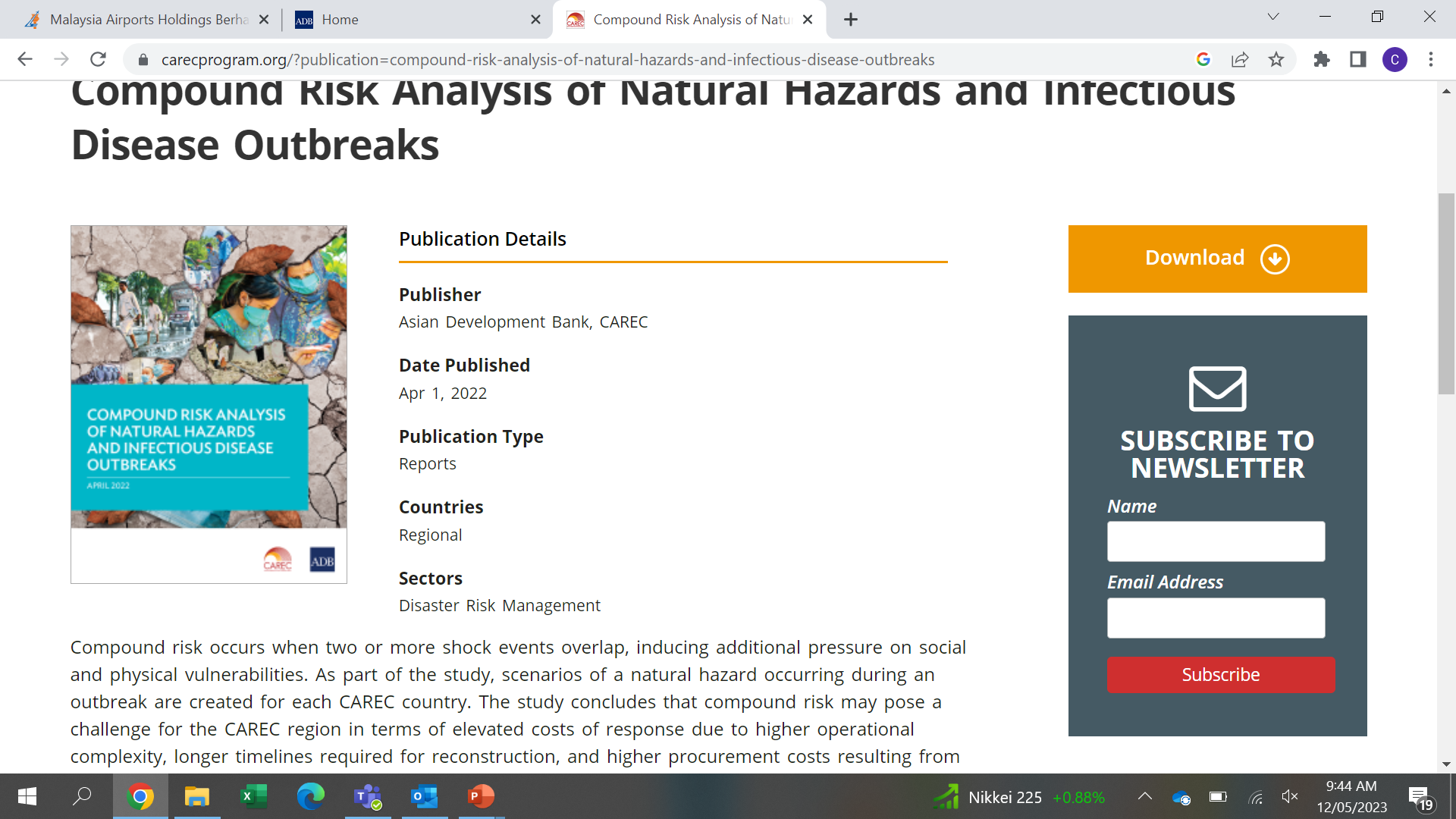 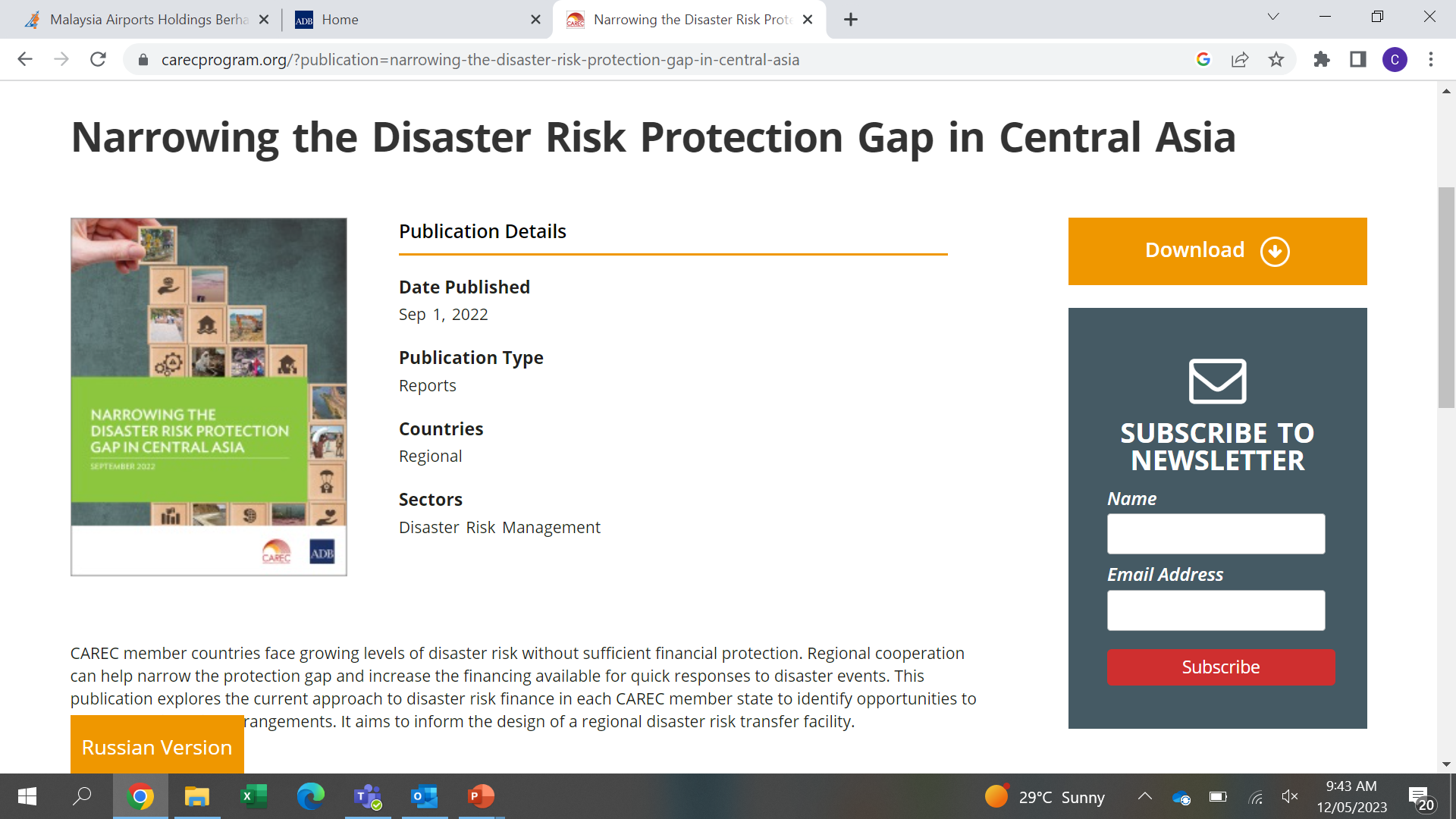 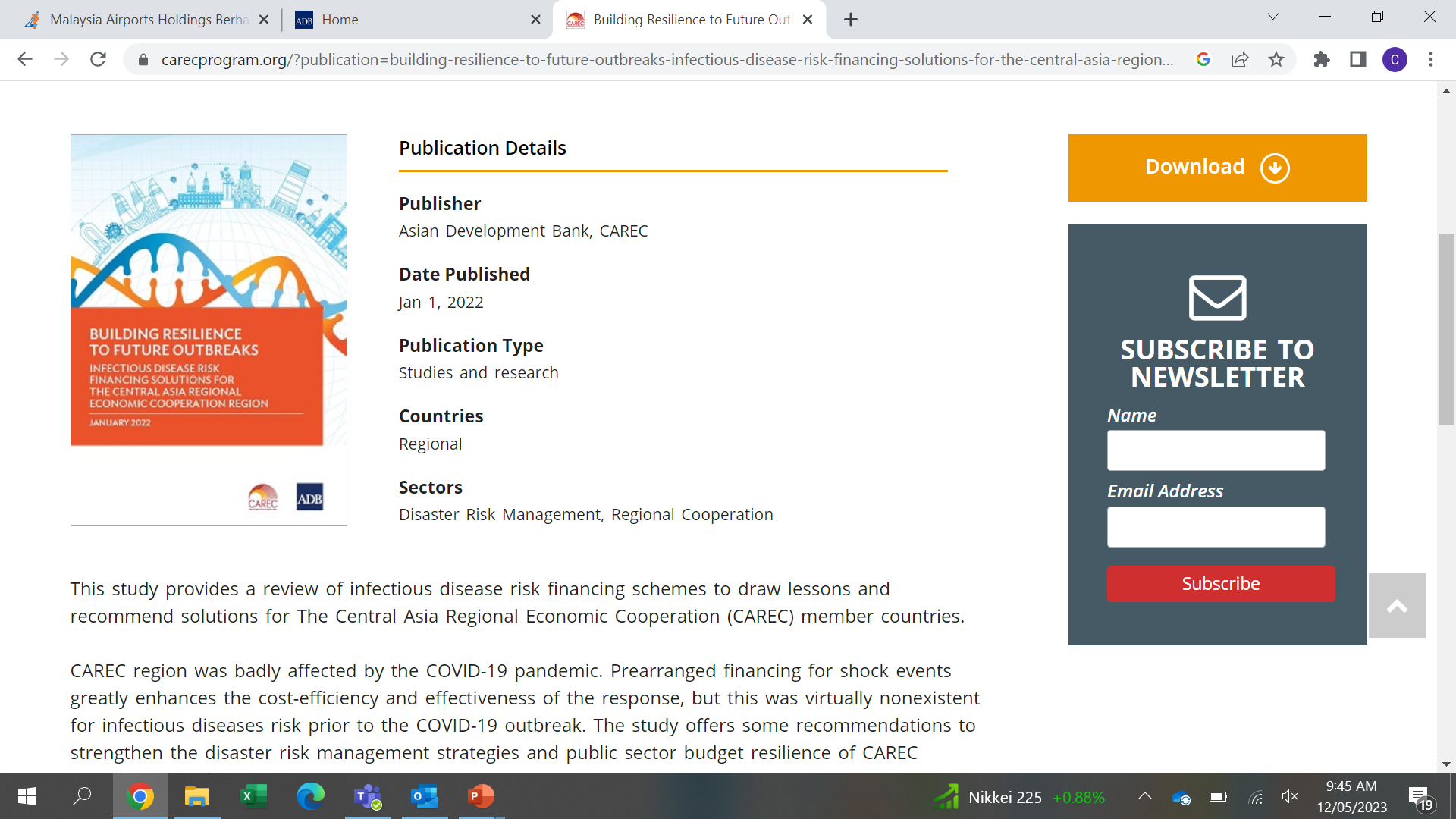 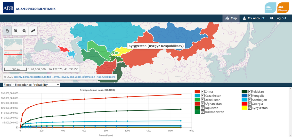 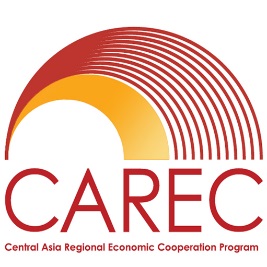 3.下一步工作是什么？
2023 年所计划的交付成果和活动
根据基金的功能、运营和财务框架、法律和监管要求等方面的国际最佳实践，为 CAREC 国家建立区域风险转移基金的路线图。
为CAREC国家发行救灾债券 (DRB) 的可行性评估，包括财务、建模、结构、法律和文件要求等方面。
完善的DRMI ，包括工具交接技术手册，以便进一步管理和维护。
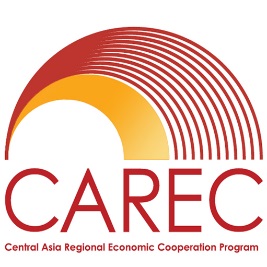 3.下一步工作是什么？
CAREC 风险基金：风险转移和区域合作的长期目标
F A
风险建模师
参数保险保单的持有人
危害数据
国家
再保险公司/
资本市场
CAREC
灾害风险转移
 基金
理赔
保费
国家
风险转移成本
国家
触发支出
基金支持
外部捐款方
国家
风险隔离，无交叉补贴
较低的保费和运营费用
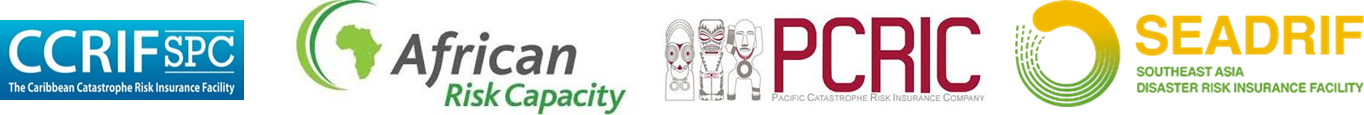 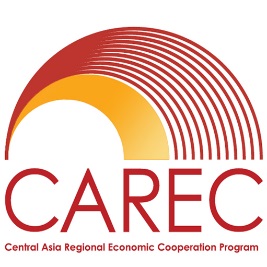 以有竞争力的条件进入再保险和资本市场
区域凝聚力
改进风险分析和信息共享
3.下一步工作是什么？
救灾债券：弥合中短期保护缺口
以成熟的巨灾债券为基础的新型风险转移产品，但要求债券支付的收益用于实施救济、恢复和复原措施
救灾债券
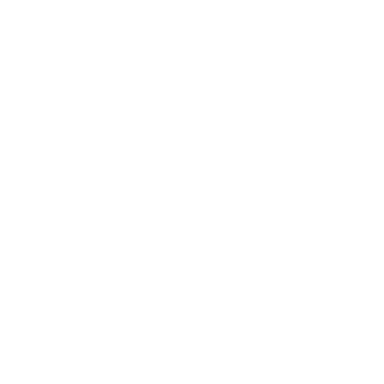 CAREC国家
投资者
风险转移协议
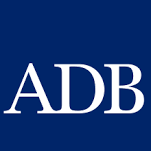 亚行融资率 + [X%]
收益
赔付
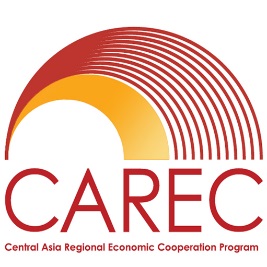 破坏性事件发生后，立即做出有效的灾难响应，将长期的人力和经济成本降到最低。 它的设计可以满足弱势群体的需求
一个补充性的解决方案，是风险融资大战略的一部分，并附有概述如何使用潜在赔款的国别计划
需要各国承诺投资于降低风险和适应气候变化 干预措施
DRB 支持为促进可持续发展目标和《巴黎协定》的项目提供资金
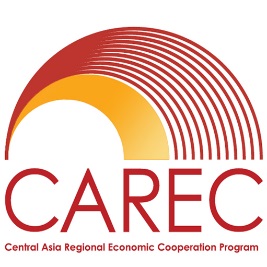 3.下一步工作是什么？
灾害风险管理界面
风险概况
概率：通过对洪水、地震和传染病的灾难建模，得出经济损失、受影响人数和死亡人数的地图视图
确定性场景：历史地震和洪水事件，以及传染病爆发的地图视图
暴露风险计算器：用于调整概率风险评估的暴露部分的工具
风险适应：实施不同的风险降低和适应措施的潜在成本和效益，包括在不同的气候和经济增长情景下
风险融资：能够测试不同关键风险融资参数的工具
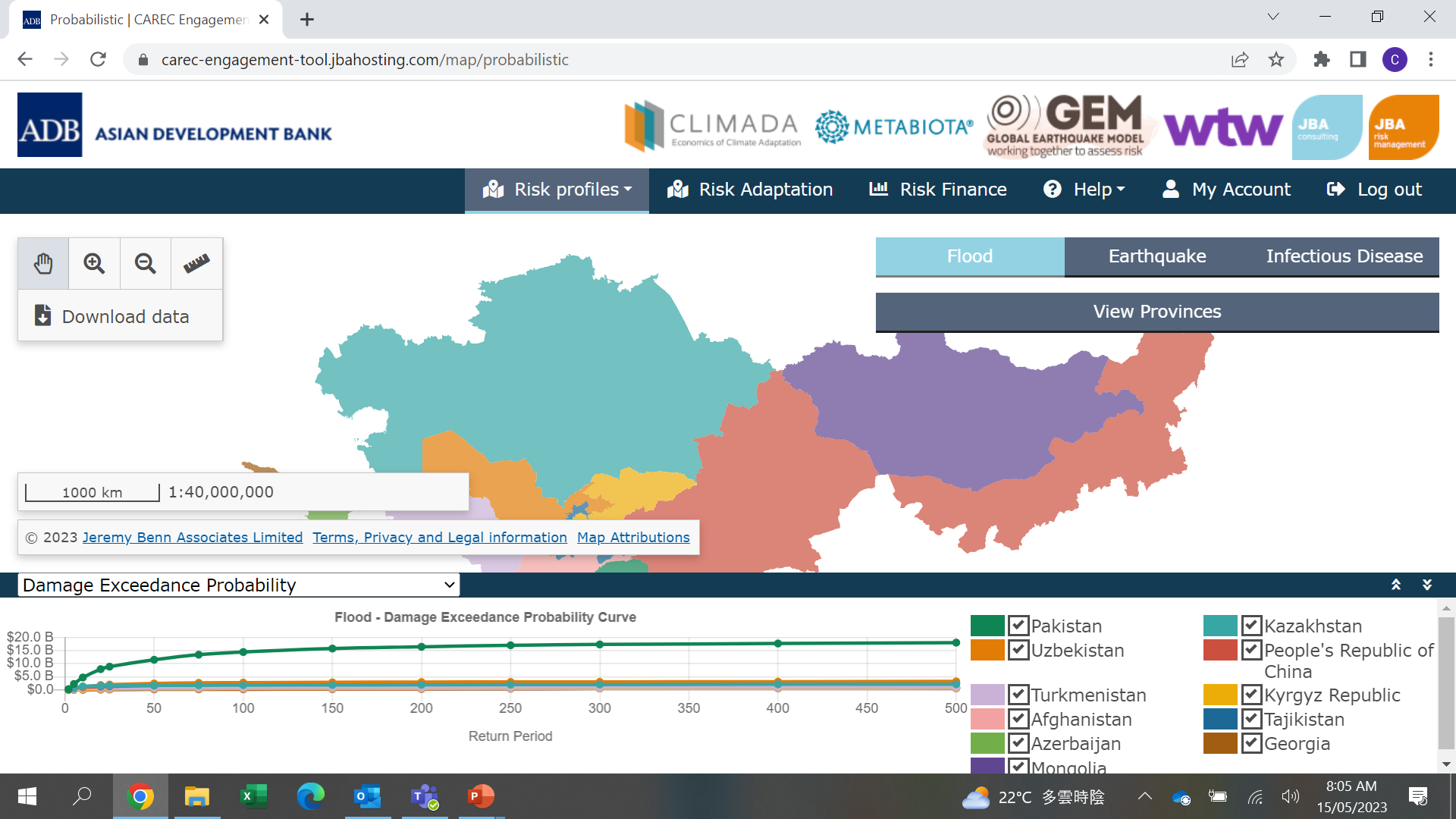 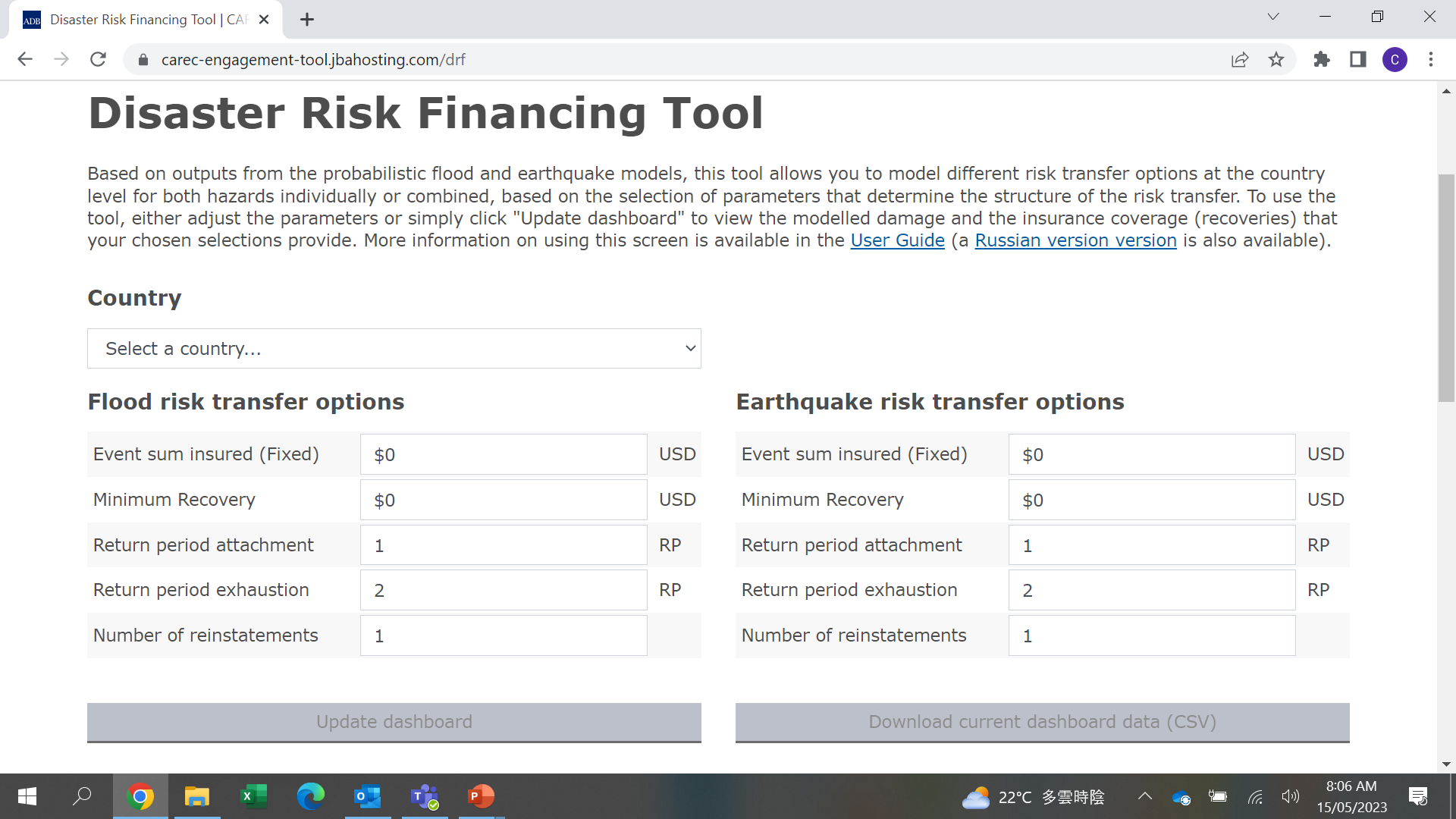 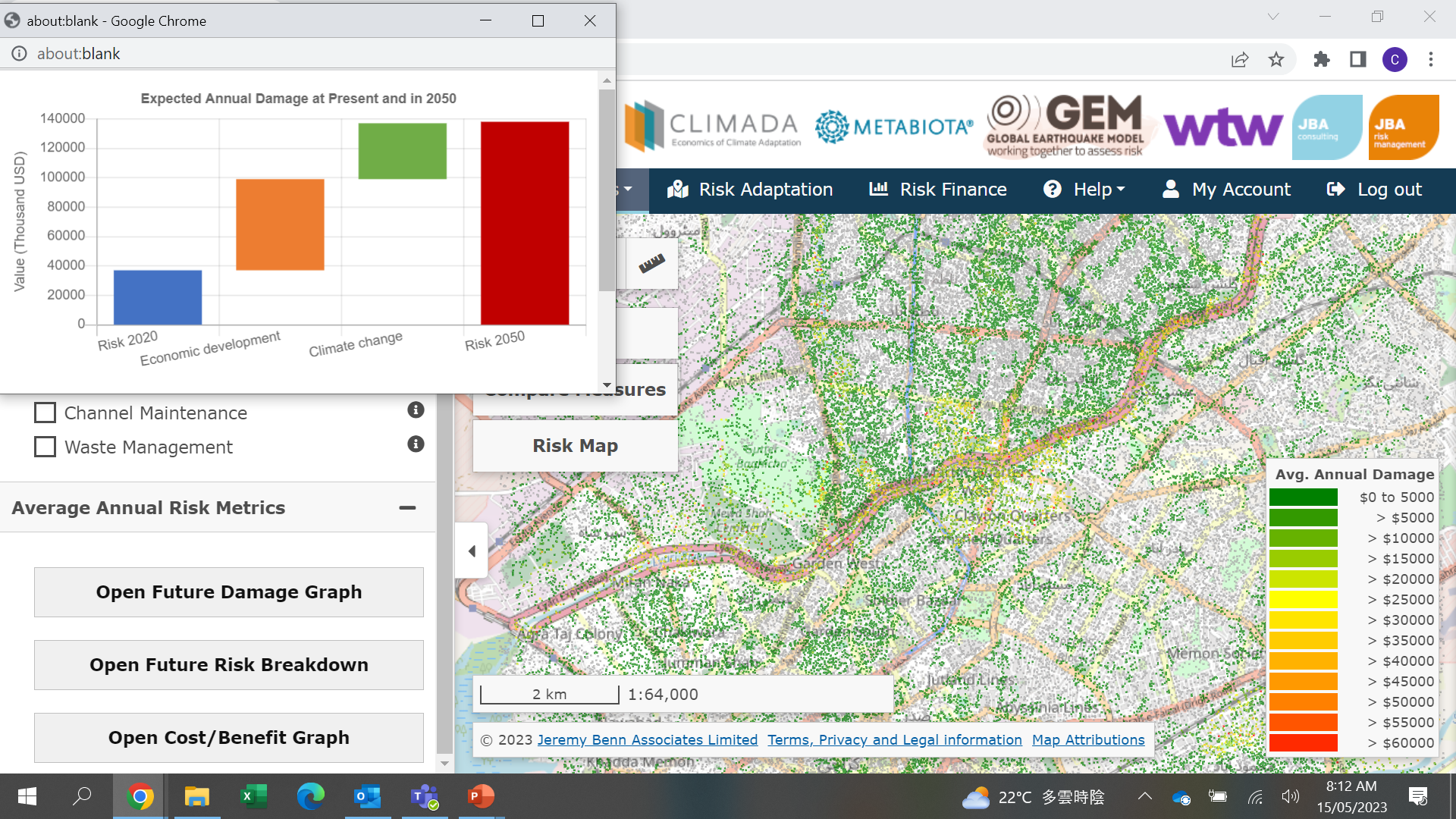 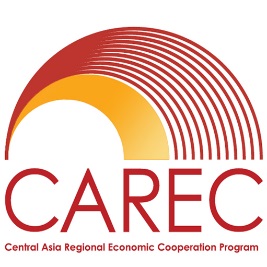 3.下一步是什么？
2023 年计划交付成果和活动
根据基金的功能、运营和财务框架、法律和监管要求等方面的国际最佳实践，为 CAREC 国家建立区域风险转移基金的路线图。
为CAREC国家发行救灾债券 (DRB) 的可行性评估，包括财务、建模、结构、法律和文件要求等方面。
完善的DRMI ，包括工具交接技术手册，以便进一步管理和维护。
区域能力建设和技术援助完成研讨会（2023 年 7 月，巴基斯坦）
与捐款方和该地区其他灾害风险管理和融资倡议协调
就建立拟议的“区域灾害风险转移基金”的进一步行动达成共识，将于2023年 11 月在 CAREC 部长级会议上提出
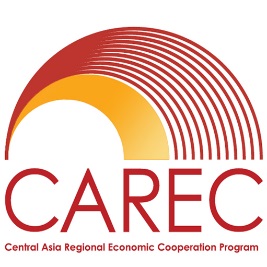